Učenje osnov programiranja v dobi LLM
Sreda, 5. julija, 2023
Agenda
O LLM 
Mnenja sodelujočih
Predstavitev idej
Tehnične podrobnosti
2
Primeri
O čem sploh govorimo
3
ChatGPT
4
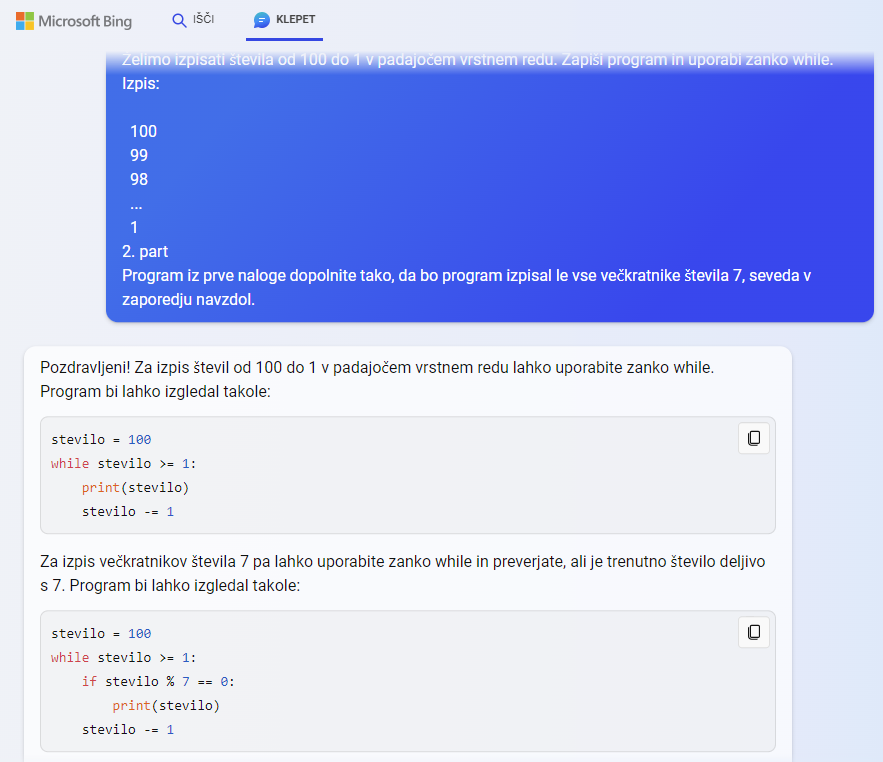 Bing
5
CodePilot
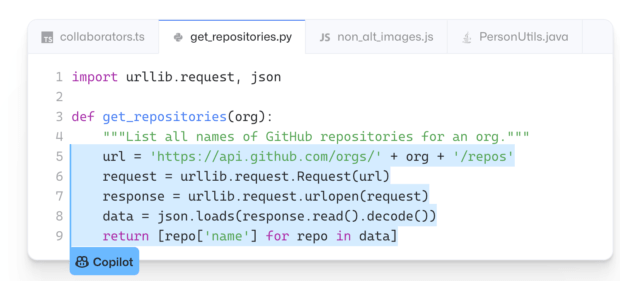 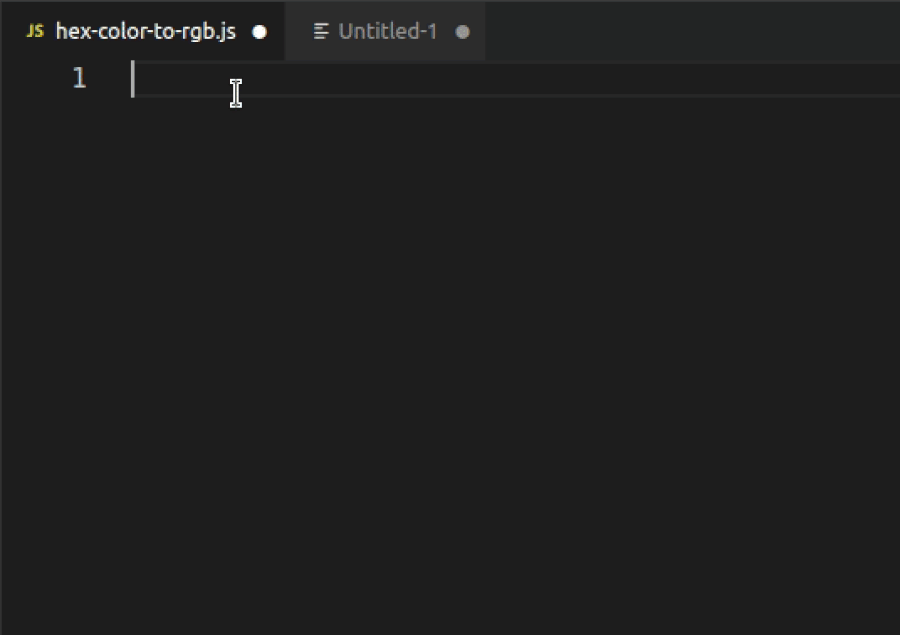 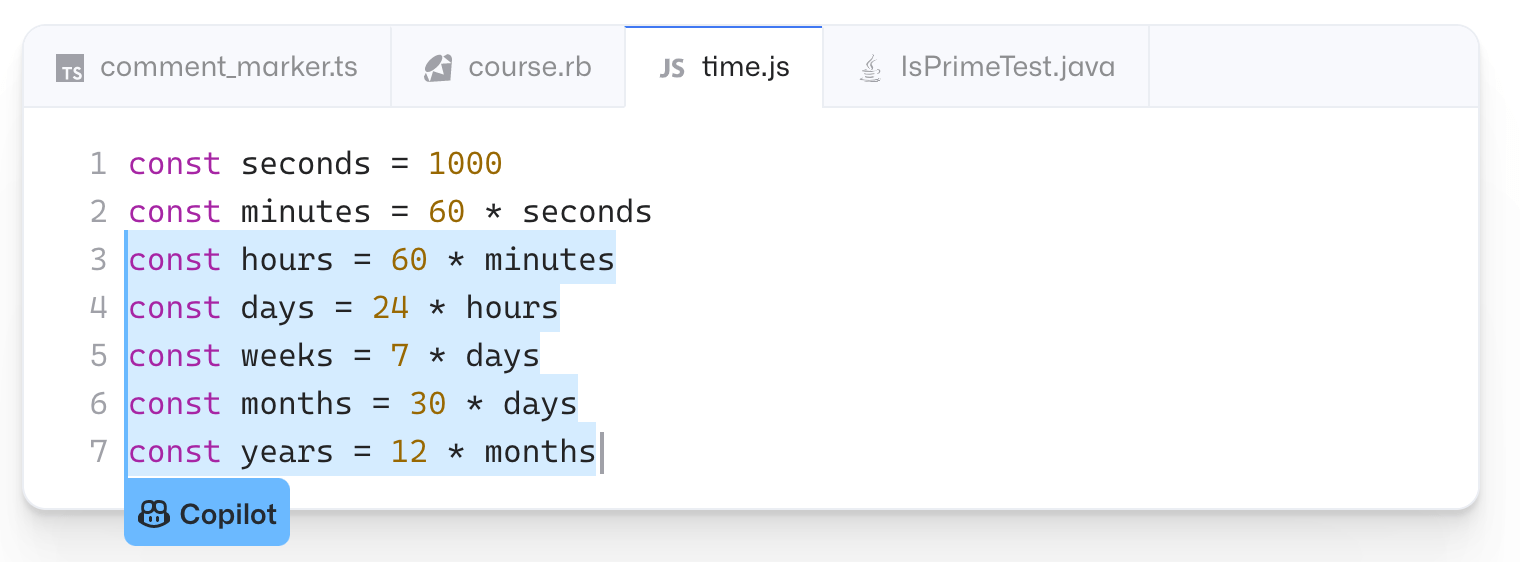 6
In pa
FauxPilot
Turbopilot
Tabby
Codeium
FlalCoder
salesforce/codeT5
…
StarCoder
CodeAlpaca
BigCode
Codegen
CodeCapybara
CodeGeeX
replit-code-v1
https://scifilogic.com/open-coding-llm/

https://www.makeuseof.com/bard-vs-chatgpt-vs-offline-alpaca-which-is-the-best-llm/
7
Primeri
O čem sploh govorimo
Sreda, 5. julija, 2023
8
Članek(Guo, Lao: From "Ban It Till We Understand It" to "Resistance is Futile" …)
9
Generativna UI je tako programi za simbolno računanje, računalo, kladivo, IntelliSense … orodje. Prepovedovati uporabo orodja nima smisla. Učeče se moramo navaditi njihove pravilne uporabe.Je pa morda smisleno omejevati njihovo uporabo.
10
Vaša mnenja
11
Načrt
Sestaviti osnovo zbirke "smiselnih" nalog, kjer se predvideva uporaba tovrstnih orodij
12
Predstavitve idej
13
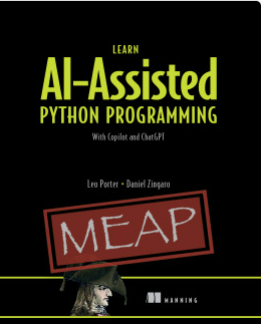 https://www.manning.com/books/learn-ai-assisted-python-programming
14
Do naslednjič in naslednjič
Delamo na teh idejah, na koncu vsak N minutno predstavitev
15
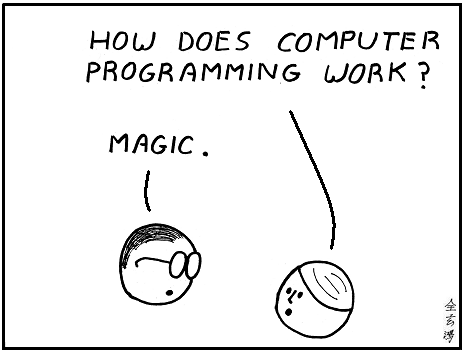 16